Les perspectives des étudiants et des professeurs sur l’excellence dans l’utilisation des TIC et du cyberapprentissage au collégial
Laura King et Mary Jorgensen
en collaboration avec Catherine Fichten, Alice Havel, Alex Lussier, Cristina Vitouchanskaia, Evelyne Marcil, Jillian Budd et Laura Schaffer

Rencontre de suivi 2
Actions concertées, Persévérance et réussite scolaires
17 juin 2016, Québec, Québec
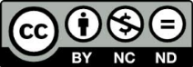 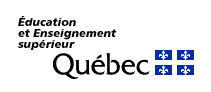 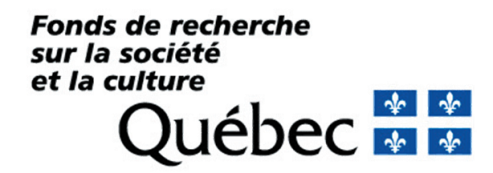 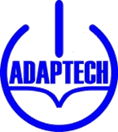 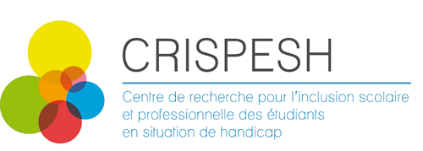 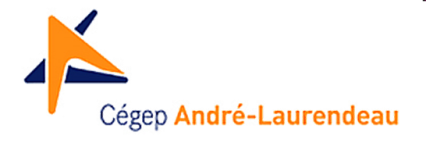 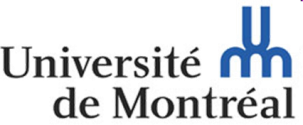 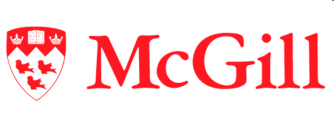 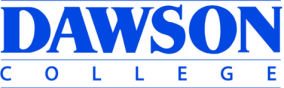 Équipe
Rhonda Amsel : Université McGill
Tiiu Poldma : Université de Montréal
Jennison Asuncion : Réseau de recherche Adaptech
Marie-Jeanne Carriere : APOP
Robert Cassidy : Collège Dawson
Elizabeth Charles : SALTISE
Alexandre Chauvin : Réseau de recherche Adaptech
Tali Heiman : Open University of Israel
Maureen Hewlett : Mount Royal College
Shirley Jorgensen  : Collège Dawson
Isabelle Laplante : Centre de documentation collégiale
Catherine Loiselle : CRISPESH
2
Équipe
Hélène Martineau : APOP
Ryan Moon : Cégep @ Distance
Mai Nhu Nguyen : Réseau de recherche Adaptech
Séverine Parent : Profweb
Nicole Perreault : REPTIC
Odette Raymond : Réseau de recherche Adaptech
Louise Ross : Cégep André-Laurendeau
Rafael Scapin : Collège Dawson
James Sparks : Collège Champlain
Susie Wileman : Collège Dawson
Christine Vo : Collège Dawson
3
Ordre du jour
Objectifs du projet
Entrevues semi-structurées auprès des professeurs
Résultats du codage 
Liste des TIC pour les professeurs
Retombées
Prochaines étapes
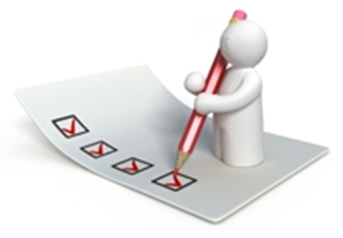 4
Objectifs
Pratiques exemplaires de l’utilisation des TIC par les professeurs au collégial 

Portrait représentatif des professeurs

Comparaison des perspectives
5
Entrevues semi-structurées
Cégep francophone et Cégep anglophone

Professeurs nominés par les étudiants
Répartition égale entre les programmes techniques et préuniversitaires
Les professeurs les plus souvent nominés dans chaque catégorie ont été sélectionnés
6
[Speaker Notes: If needed contacted back-up teachers who had less nominations]
Entrevues semi-structurées
Les professeurs ont été contactés par courriel
Un certificat a été envoyé avec le courriel





Taux de réponse = 87 %
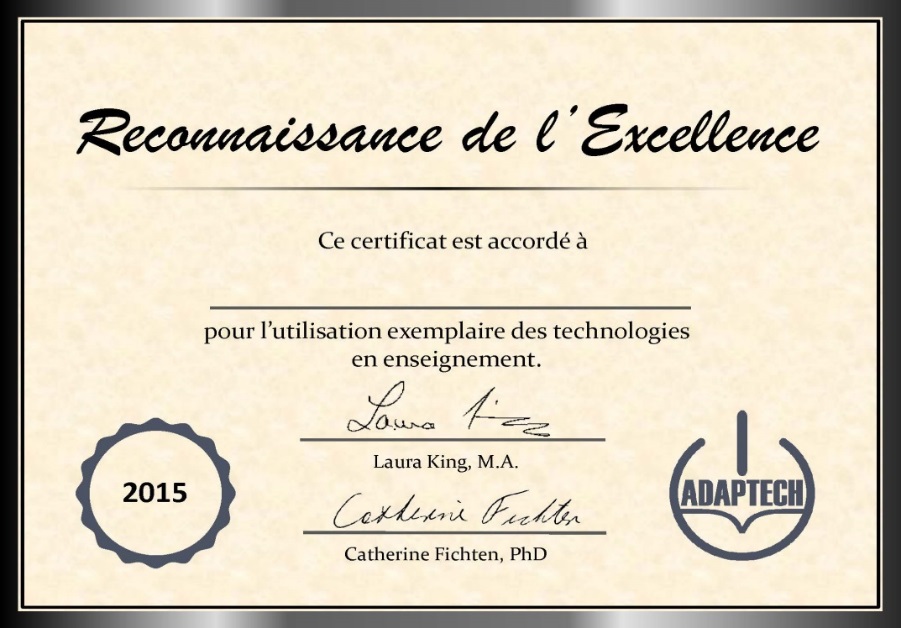 7
Questions de recherche
Défis liés à l’utilisation des TIC

Facilitateurs liés à l’utilisation des TIC

Changements dans l’utilisation des TIC pour les diverses populations étudiantes

Liste de souhaits
8
[Speaker Notes: Types de technologies utilisés]
Exemples de questions
Qu’est-ce qui vous aide à utiliser les technologies informatiques efficacement dans votre enseignement? 

Est-ce qu’il y a une sorte de technologie informatique que vous aimeriez utiliser dans vos cours?
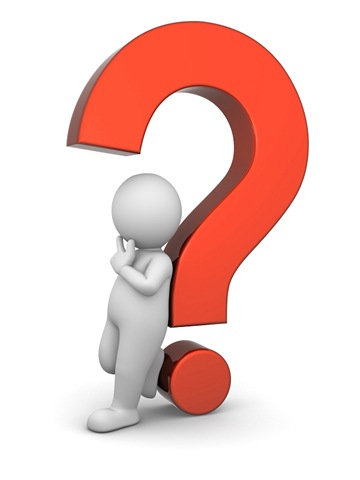 9
Liste
Remplie par les professeurs après l’entrevue

Les professeurs ont coché les TIC qu’ils utilisaient 

Autres questions
Laissez-vous vos étudiants utiliser leurs technologies personnelles en classe?
10
[Speaker Notes: Other questions: How comfortable / knowledgeable are you in using computer technology?]
Liste – Exemples de TIC citées
Travaux scolaires disponibles en ligne

Tests / quiz en ligne

Baladodiffusion (« podcasts »)

Télévoteurs (« clickers ») 

Tableau blanc interactif / Smart Board

Heures de disponibilité virtuelle

Facebook
11
[Speaker Notes: Simulations / expériences virtuelles]
Caractéristiques sociodémographiques
Sexe 
Femmes : n = 46 (40 %)
Hommes : n = 68 (60 %)

Cégep d’appartenance
Cégep anglophone : n = 62 (54 %)
Cegep francophone : n = 52 (46 %)
12
Caractéristiques sociodémographiques
Professeurs des programmes préuniversitaires / techniques
Cégep anglophone 
préuniversitaire : n = 31 (50 %)
technique : n = 31 (50 %)
Cégep francophone 
préuniversitaire : n = 31 (60 %)
technique : n = 21 (40 %)
13
Problèmes rencontrés par les professeurs
Problèmes techniques
Lenteur des ordinateurs, plateforme de gestion de cours en panne

Problèmes institutionnels
Lenteur du réseau, non-renouvellement des licenses de certains programmes

Défis associés aux étudiants
Différents niveaux de connaissances, utilisation de leurs propres technologies
14
[Speaker Notes: Après avoir énuméré certains exemples, mentionner que tout n’était pas négatif dans les commentaires des profs. Ils mentionnaient aussi qu’ils arrivaient à régler les problems, que ce soir avec l’aide de leurs collègues, en participant à une formation ou en trouvantune alternative plus efficace.]
Facilitateurs de l’utilisation des TIC
Le professeur apprend par lui-même

Expérience passée avec les TIC

Aide de collègues ou du personnel de soutien

Formations offertes par le cégep
15
Étudiants en situation de handicap et apprenants d’une langue seconde
Peu de changements dans l’utilisation des TIC
Allouent du temps supplémentaire pour les examens et les laboratoires

Reformulent les idées et les concepts

Encouragent les étudiants à utiliser les services disponibles sur le campus
16
[Speaker Notes: Encouragent les étudiants à utiliser les heures de disponibilité]
Étudiants en situation de handicap et apprenants d’une langue seconde
Pas de changement : tout est déjà accessible à tous
Conception universelle
Flexibilité
Notes de cours disponibles en ligne
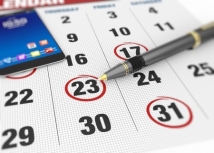 17
Étudiants en situation de handicap et apprenants d’une langue seconde
Changements liés aux TIC
Permettent l’utilisation des technologies personnelles en classe
Donnent accès aux notes de cours du professeur
Ajoutent des sous-titres aux vidéos
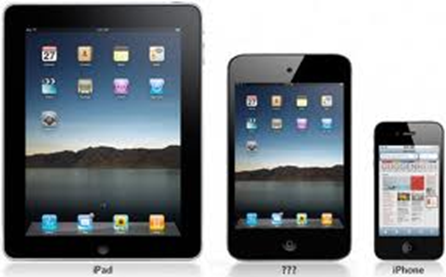 18
Liste de souhaits : Matériel informatique / Logiciels
Tableau blanc interactif
Télévoteurs, applications pour voter
Autres
Plus de Mac dans les cégeps
Meilleur accès aux laboratoires informatiques pour les cours
Logiciels spécifiques au domaine d’enseignement
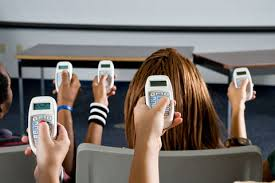 19
Liste de souhaits : Savoir comment utiliser les TIC
Formations offertes par le cégep
Journées pédagogiques planifiées à un bon moment et du contenu pour différents niveaux de maîtrise des TIC
Vidéos et tutoriels en ligne

Développement professionnel
Tableau blanc interactif
Moodle
Télévoteurs, applications pour voter
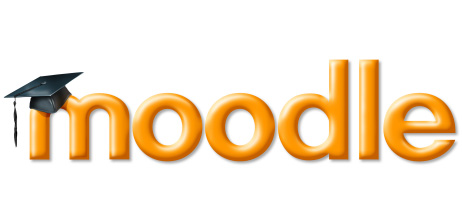 20
Points de vue des étudiants : Utilisation des technologies personnelles en classe
21
Comparaison des points de vue des étudiants et des professeurs
22
Retombées
Ce n’est pas nécessairement la complexité des TIC qui fait l’excellence

Bien utiliser les TIC ne repose pas seulement sur les épaules des professeurs
23
[Speaker Notes: Point 1: mais leur utilisation efficace dans un contexte pédagogique qui fait l’excellence 
Point 2: Une étroite collaboration entre l’institution, les enseignants et les étudiants est primordiale.]
Retombées – Diffusion des résultats
Présentations (affiches et conférences)
AQPC
SALTISE (2)
ARC – ACFAS (2)
Journée pédagogique au Cégep André-Laurendeau
Conférence Impact UDL 
Journée pédagogique au Collège Dawson
Accessing Higher Ground (soumission)
24
Retombées – Diffusion des résultats
Publications 
Manuel de codage : entrevues des professeurs
International Journal of Learning, Teaching and Educational Research
Profweb (2)
Découvrir
Pédagogie collégiale (soumission)
25
Limites de l’étude
Résultats ne sont pas généralisables
Seulement deux cégeps
À Montréal
Critères définis pour l’échantillon
Échantillon non aléatoire (échantillon déterminé par quotas)
Certaines données difficiles à coder
26
Prochaines étapes
Comparaisons plus poussées entre les données des étudiants et des professeurs
Diffusion des résultats
Formations pour des manuels de codage et des questionnaires
Base de données / boîte à outils pour les professeurs
27
[Speaker Notes: Diffusion de resultat: International conference, peer-reviewed, vulgarization]
Remerciements
Merci aux deux organismes qui ont financé ce projet
Fonds de recherche du Québec – Société et culture (FRQSC)
Ministère de l'Éducation et de l'Enseignement supérieur (MEES)
Merci aux deux cégeps participants
Collège Dawson
Cégep André-Laurendeau
28
Questions?
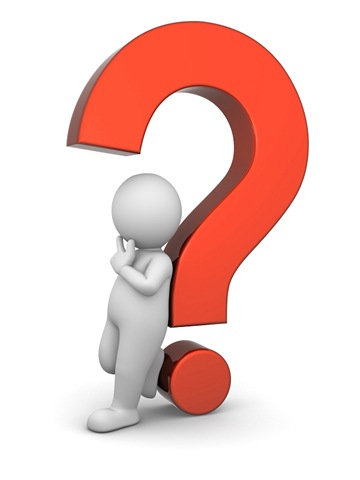 29
Pour nous joindrePour plus d’information
Réseau de recherche Adaptech
www.adaptech.org

Laura King
laura.king@claurendeau.qc.ca

Mary Jorgensen
mjorgensen07@ubishops.ca

Catherine Fichten
catherine.fichten@mcgill.ca
30